SUCCESSFUL CASES OF CATTLE MASTITIS TREATMENT BASED ON LABARATORY TESTS
Private veterinarian Virginijus Kanapė
Presented by: private veterinarian Paulina Urbutė
MASTITIS CASE NO.1
MASTITIS CASE nO.1: TEST RESULTs
MASTITIS CASE NO.1: TREATMENT
MASTITIS CASE NO.1: TREATMENT
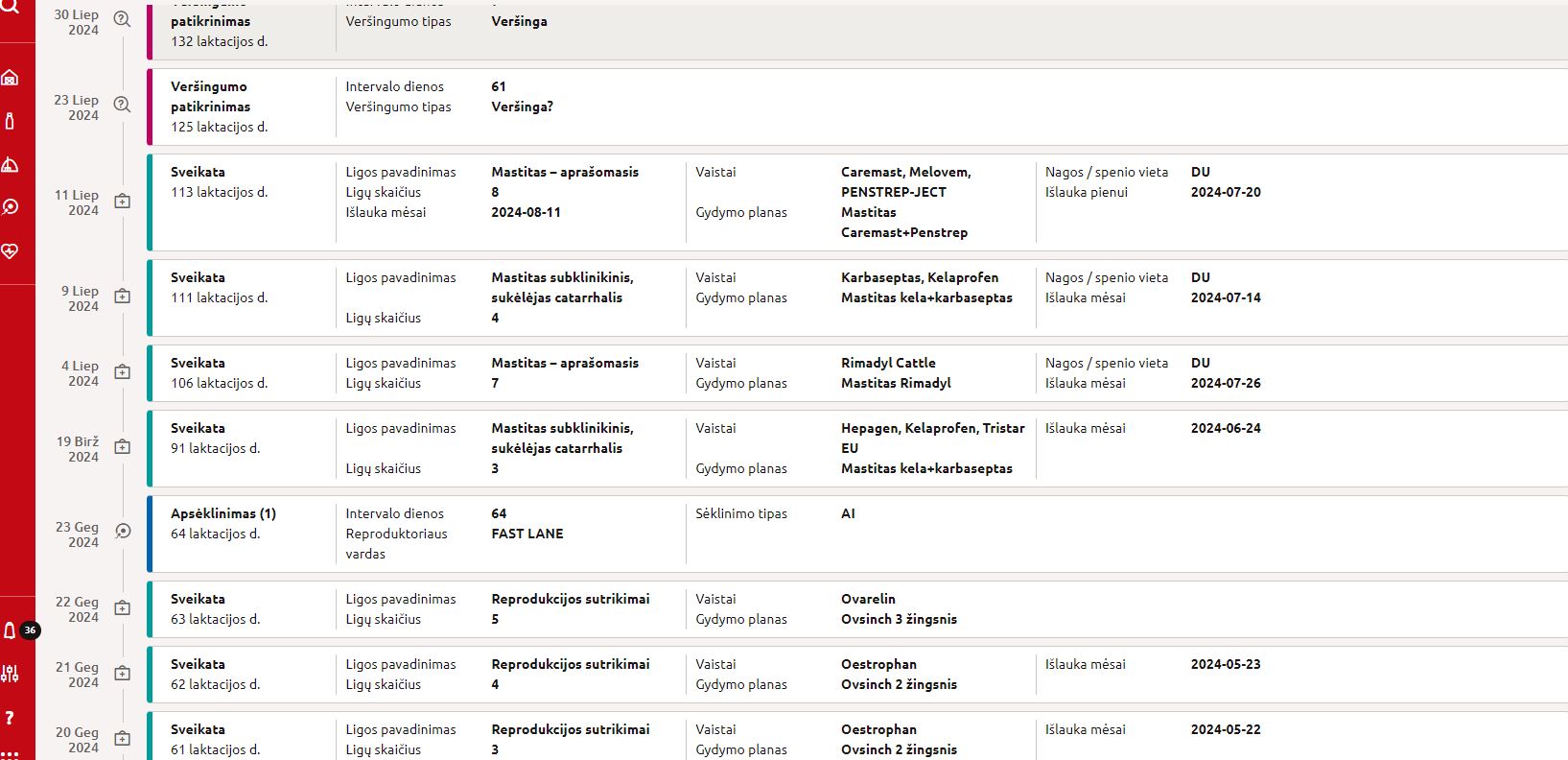 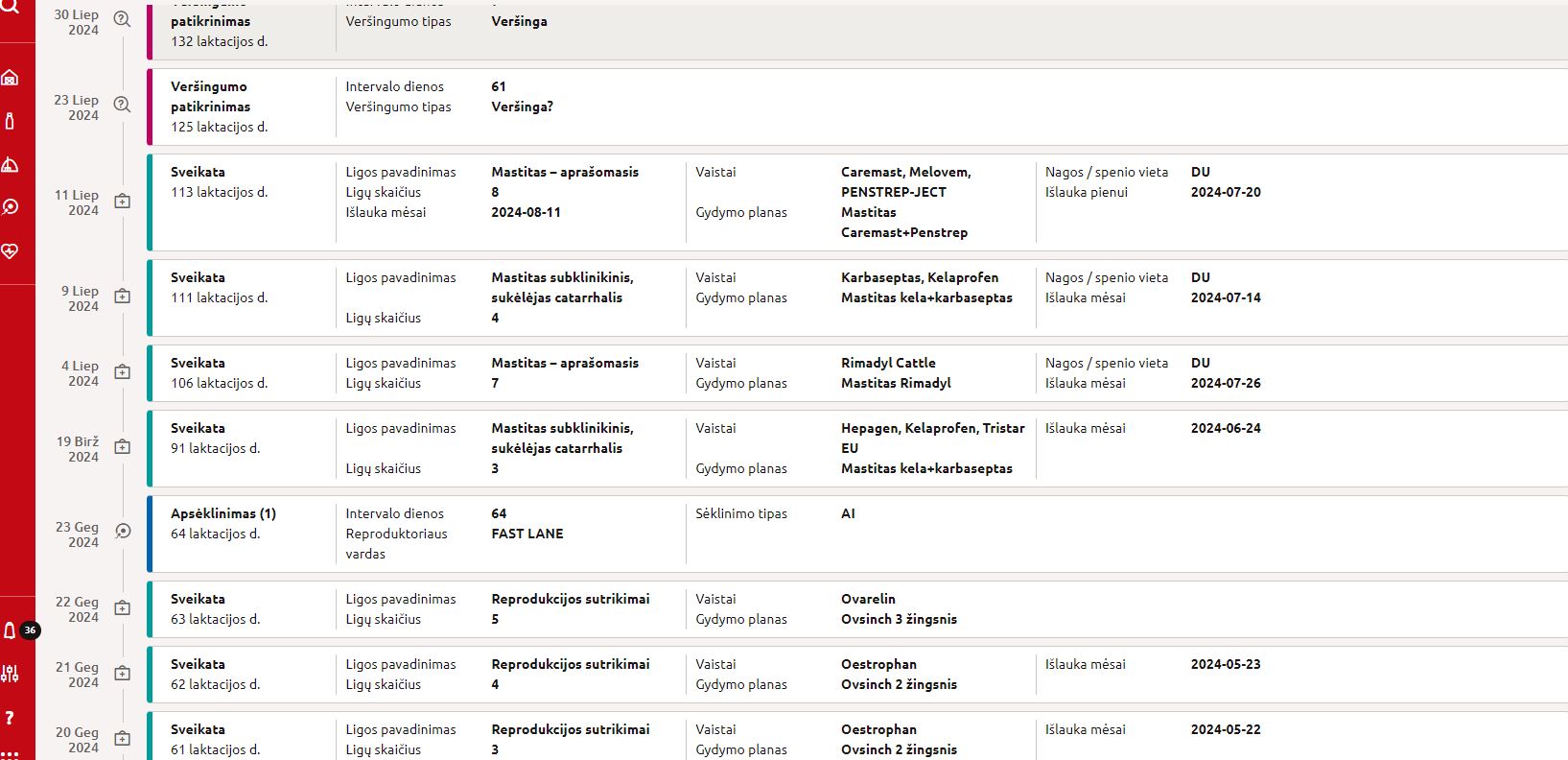 MASTITIS CASE NO.2 (SUBCLINICAL)
MASTITIS CASE NO.2 : TEST RESULTs
MASTITIS CASE NO. 2 : TREATMENT
MASTITIS CASE NO. 2 : TREATMENT
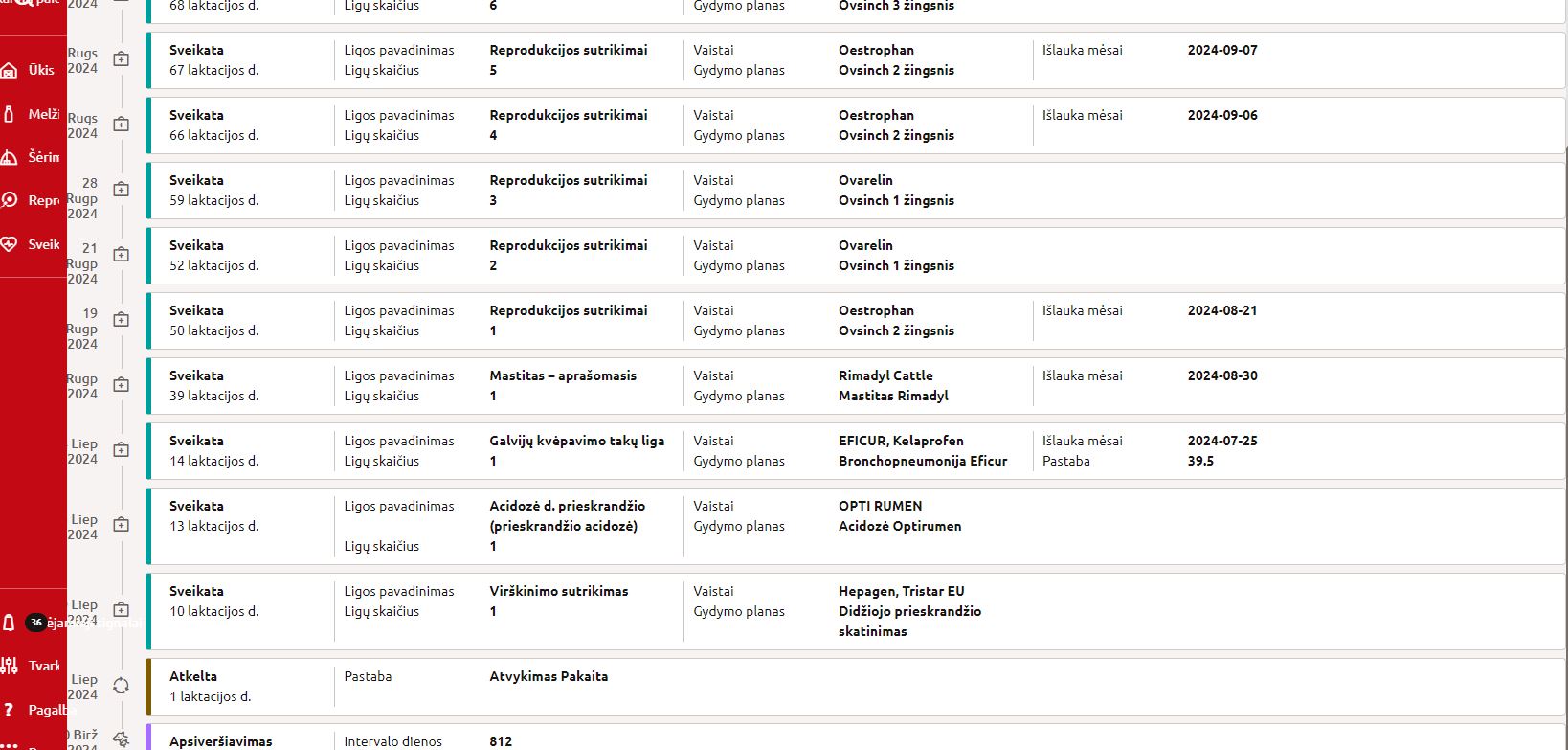 THANK YOU FOR YOUR ATTENTION!